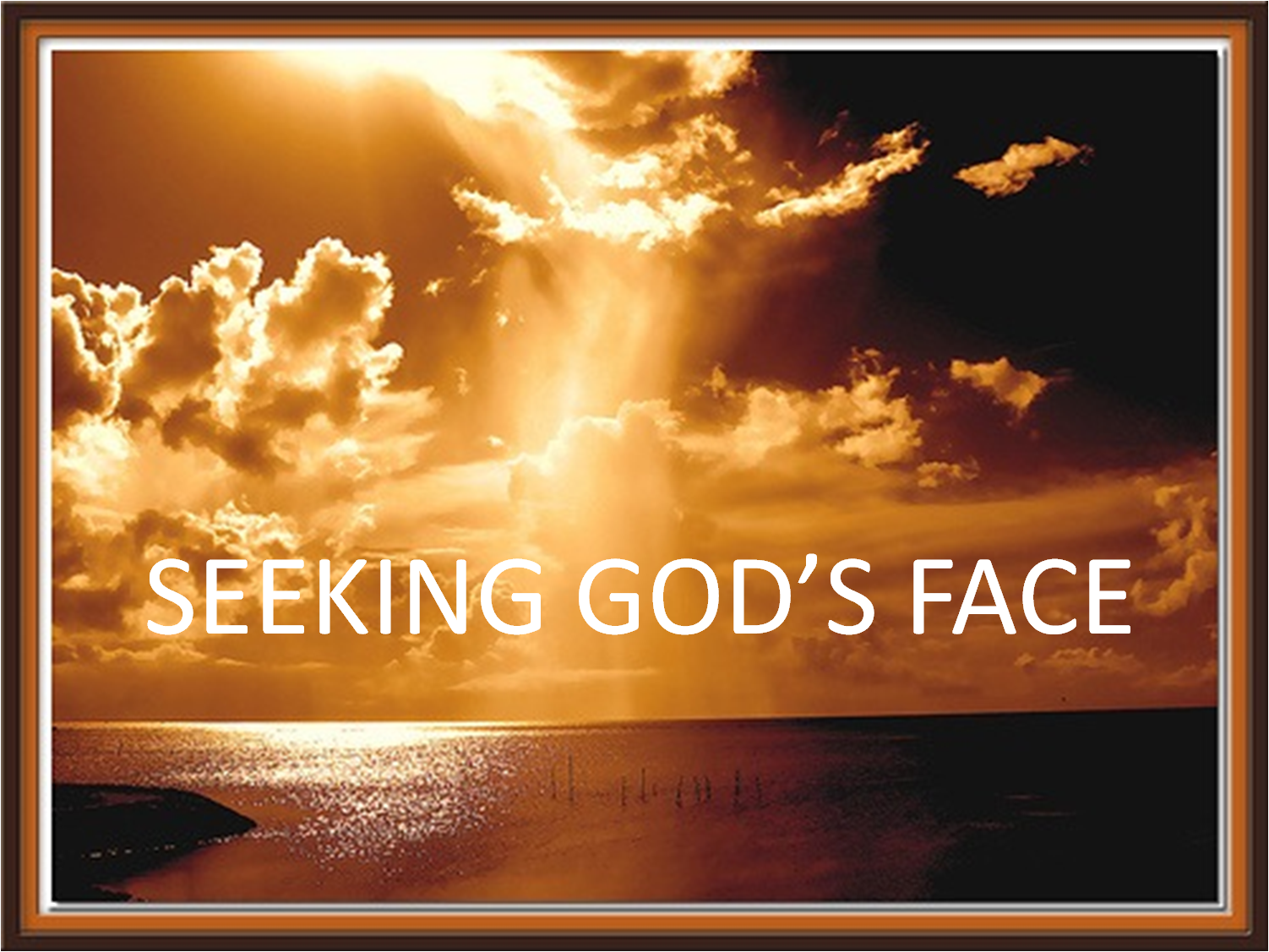 “Seek the Lord and His strength: seek His face continually.”
 I Chronicles 16:11
I Chronicles 16:11 “Seek the Lord and His strength: seek His face continually.
What does it mean to Seek the Lord?
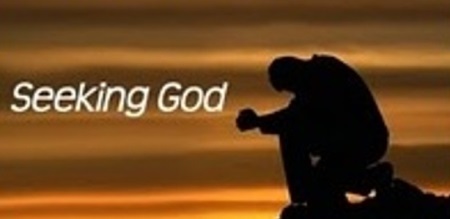 Singing, thinking about and speaking of God is not seeking the face and strength of God. 
Seeking the Lord means seeking his presence. 
It is also the spirit of man to long to be with God.
	Isaiah 26:9- “In the night I search for you: in the morning I earnestly seek you…”
	Psalm 63:1, 6-8- (My soul thirsts for you, I lie awake thinking about you, meditating on you through the night)
It is natural for us to long to continually be in His presence, to seek His face.
But aren’t we always in His presence?
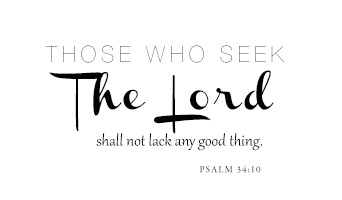 YES 
God is omnipresent- Ps. 139:7-10
“Behold, I am with you always, to the end of the age” (Matthew 28:20)- His covenant promise is solid. 
Looking through scriptures, the word seek in reference to God is mentioned about 83, this makes me question are “we” truly always in His presence?
No 
There is a sense in which we are not always in His presence. The Bible calls us to “seek the Lord...seek his presence continually”- I Chronicles 16:11
There are seasons when we become neglectful of the Lord 
Not praying
Not reading our word
We begin to doubt/worry
Doing “spiritual” things out of habit and not with our hearts
Beginning to depend on our own strengths
We begin to lack in our faith/trust and depend on ourselves…
As a result of our many distractions and obstacles…
We find him “unmanifested”
Meaning- our seek has been temporarily interrupted by our carnal desires (we got distracted by sight)
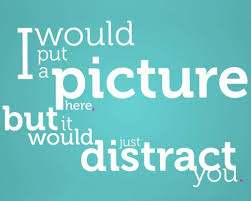 Sin is always knocking at our doors; it’s always ready to overtake us. That is why the SEEK is so important.
Consciously fixating your mind and heart on God
	“Now set your mind and heart to seek the Lord your God.” (1 Chronicles 22:19)    
	“If then you have been raised with Christ, seek the things that are above, where Christ is, seated at the right hand of God. Set your minds on things that are above, not on things that are on earth.” (Colossians 3:1–2)    
 It is a conscious choice to direct the heart toward God.
What’s all this talk about Seek- What does it REALLY mean????
Jane spends 15 minutes reading the word, 15 minutes praying and 10 minutes doing devotional studies every day. She never misses her time with God. (40 mins total)

Arthur prays for 30 minutes, reads for 30 and does devotional for 30 minutes. He sometimes misses one of these activities, but he always attempts to spend time with God. (1.5 hours total)

Micah prays for one minute every hour that he's awake and does his devotional during his lunch break.(about 25 minutes total)

Sophia prays when she rises, before she goes to bed, and various times throughout the day. She reads one chapter in the morning and meditates on that word for the rest of the day. ( no particular time frame)
Are they seeking?
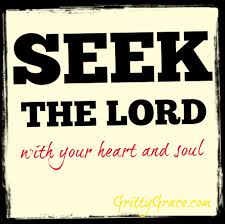 “Draw near to God and He will draw near to you.” (James 4:8)

Seek, and then you will find God. Draw near to God, and then He will draw near to you. Ask, and then you will receive. Knock, and then the doors will opened up for you.
Each one of the verses makes a profound statement- we have to be the ones to first start out by doing the actual seeking, asking, knocking, and drawing near to God.
If we do, these verses are then telling us that God will allow us to “find Him.” We will be able to make direct contact with both God and Jesus through the Holy Spirit if we show God that we mean serious business with Him by putting in a certain amount of intensity in our seeking of Him.
If you are not willing to put in a certain amount of quality time to seek after the Lord – and then to try and develop an active, dynamic, personal relationship with Him, then you will have very little, if any true spiritual and supernatural activity coming from Him.  
When two people first meet and start dating, they usually do not fall madly and passionately in love with one another. It usually takes a certain amount of time for this kind of true, passionate, and intense type of love to form out and build up. It’s the exact same with God the Father. This relationship too takes EFFORT!
It is a conscious effort on our part to seek His face/presence.
Paul’s prayer for the church “May the Lord lead your hearts into a full understanding ands expression of the love of God and the patient endurance that comes from Christ” (2 Thessalonians 3:5). 
We do not make this abstract and emotional effort to seek God because He is lost. 
But, He is often hidden from us because we get distracted and can’t see him clearly. 
We must flee every spiritually dulling activity-they block our way. This is what seeking God involves, moving the barriers to effectively seek Him.
To seek after God means to have an intimate personal relationship with God, to desire more of Him. (Psalm 63:1)
Seeking God means to pursue God alone to fill the vacancy in your life.
Putting God as the core/center gives you stability and godly perspectives throughout the course of life. 
The great promise to those who seek the Lord is that he will be found. “If you seek him, he will be found by you” (1 Chronicles 28:9). 
There is great reward when he is found, “Whoever would draw near to God must believe that he exists and that he rewards those who seek him” (Hebrews 11:6).
You seek God by

Putting love for God at the center of your relationship with Him
Spending consistent alone time with Him
Integrating Him into every area of your life
Making the conscious effort to get to know Him.
Putting aside self and honing in on His presence.
Benefits of seeking God
He forgives your sins. (Psalm 103:3)
He prevents destruction from coming into your life. (Psalm 103:4)
He crowns you with loving kindness and tender mercies. (Psalm 103:4)
He satisfies your needs and your desires. (Psalm 103:5)
He grants you His favor. (Lamentations 3:25)
He divinely  protects you. (Ezra 8:22-23)
Seeking God leads to joy. (Psalm 70:4)
Seeking God ends in praise. (Psalm 22:26)
You receive gifts of righteousness. (Hosea 10:12)
You experience supernatural prosperity and increase in your life. (Job 8:5-7)
The greatest promise to those who seek the Lord is that he will be found. “If you seek him, he will be found by you” (1 Chronicles 28:9). God is the greatest reward you can obtain from your seek.